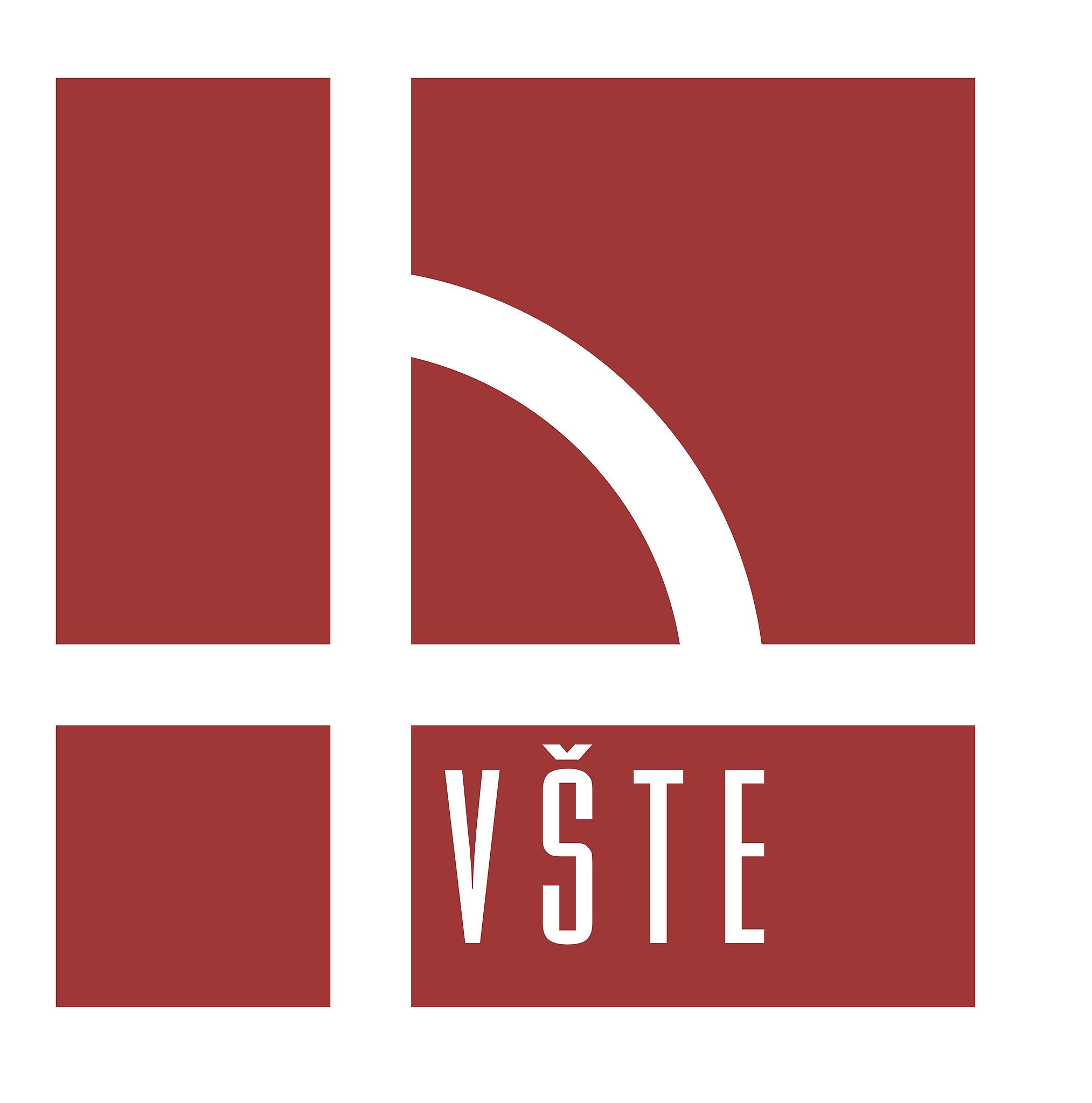 Analýza přepravy snadno zkazitelného zboží ve firmě Madeta, a. s.
Vypracovala: Adéla Ulbrichová
Vedoucí práce: doc. Ing. Ján Ližbetin, PhD.
Oponent práce: Ing. Martin Komorný
České Budějovice, 2023
Motivace a důvody k řešení daného problému
2
Cíl práce
Cílem práce bude analyzovat přepravy snadno zkazitelného zboží ve firmě Madeta, a. s., definovat možné nedostatky v přepravě a navrhnout racionalizační opatření, která povedou k zefektivnění přepravy.
3
Použité metody
4
Dosažené výsledky a navržená opatření
Případ č. 1 – řádnější školení zaměstnanců
	
Případ č. 2 –  navržení odlišujících barevných štítků pro distribuční střediska 
	
Případ č. 3 –  navržení pořízení laserových teploměrů + nového chladícího agregátu
	
Případ č. 4 – navržení rozvozové trasy
5
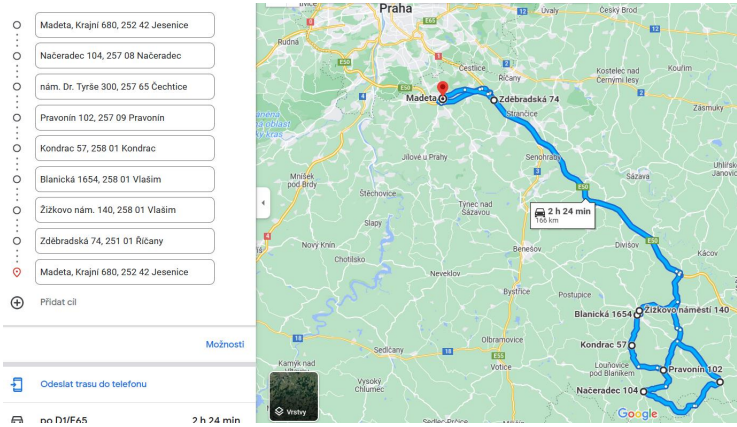 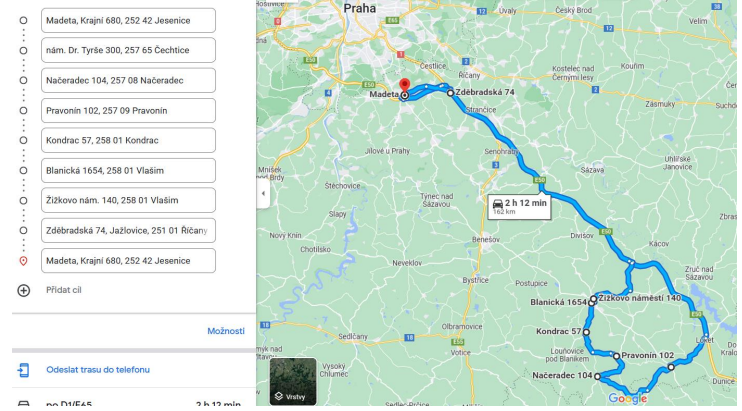 6
Otázky vedoucího práce a oponenta práce
7
Děkuji za pozornost
8